Matemática aplicada À Economia – 9ª aula / 2022
Professor Ricardo feijó
Equações diferenciais de ordem elevada
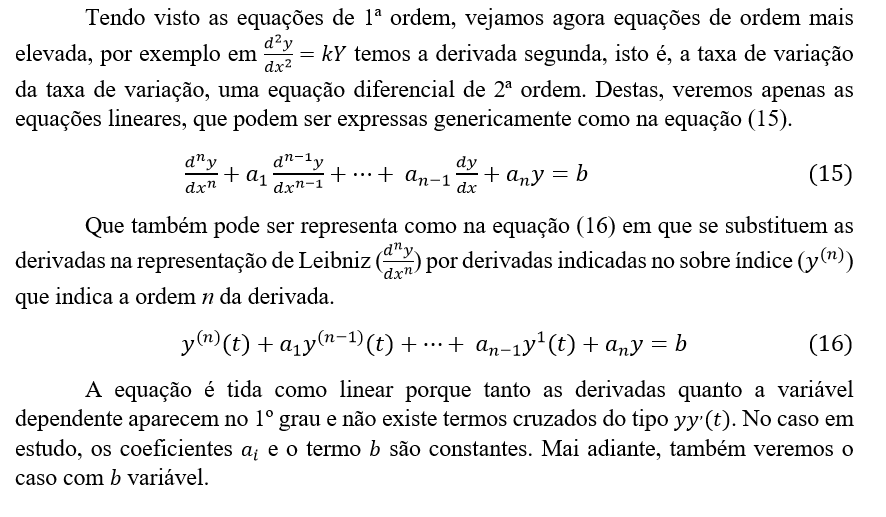 Equação diferencial de 2ª ordem com coeficientes e termo constantes
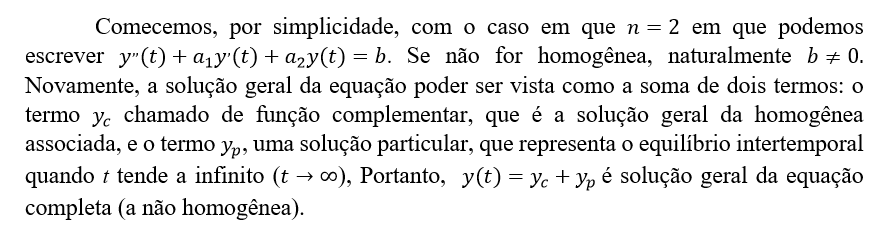 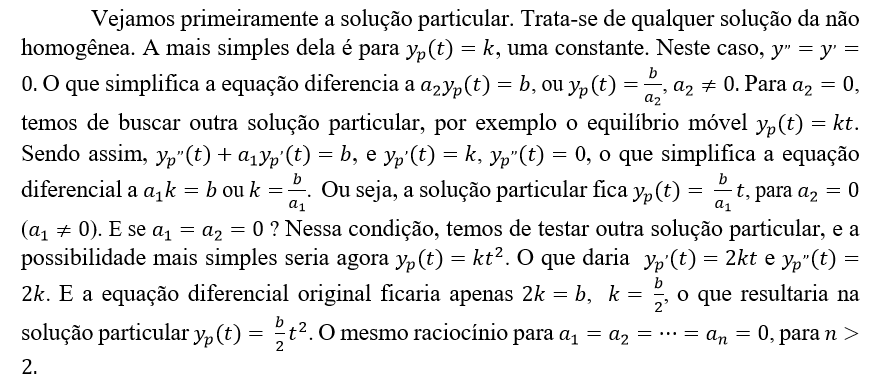 A função complementar
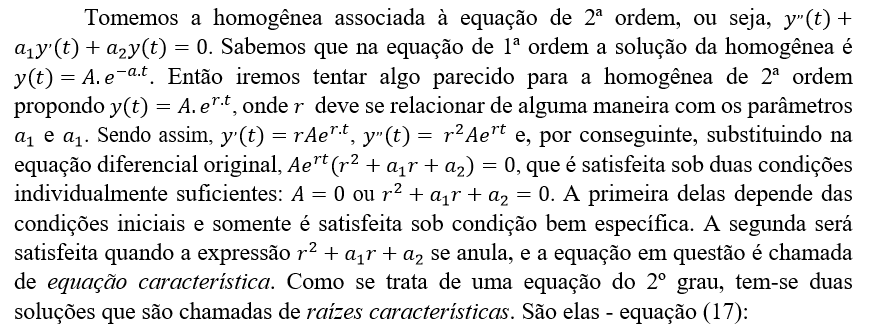 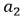 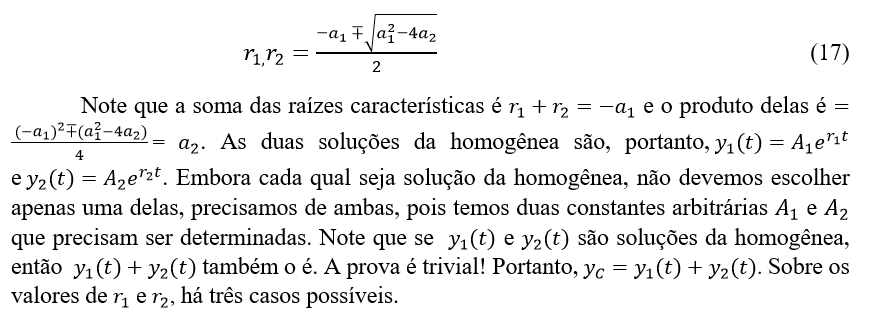 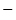 Caso 1: duas raízes reais distintas.
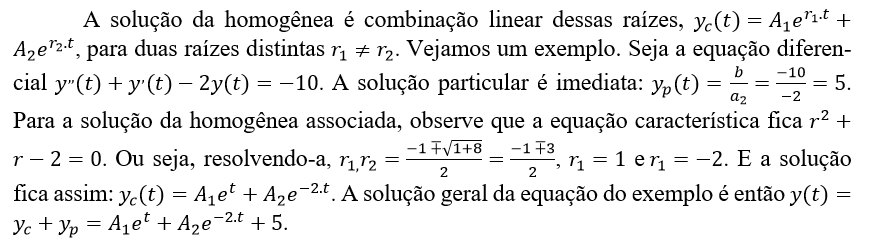 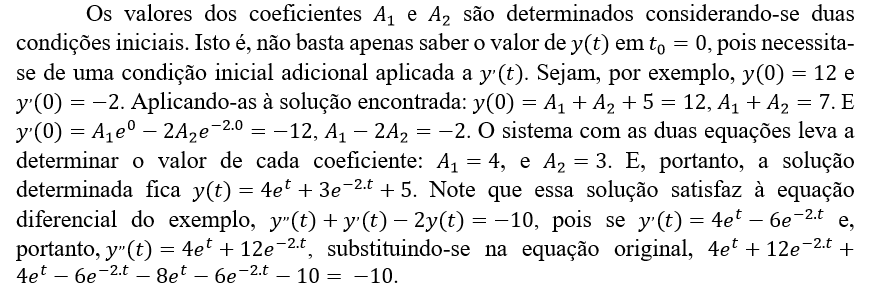 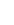 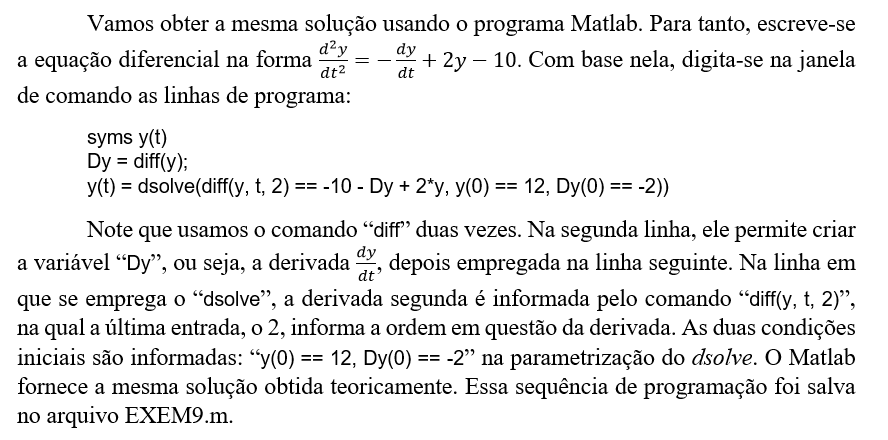 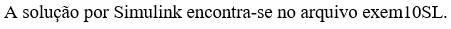 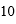 Caso 2: raízes reais repetidas.
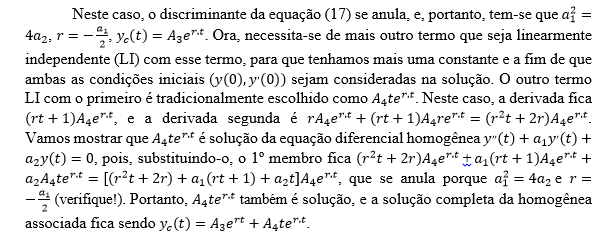 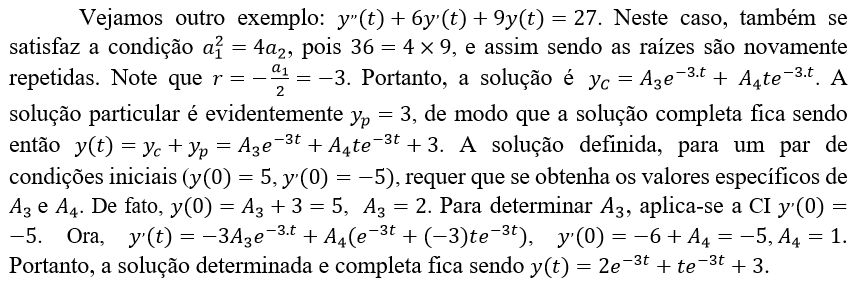 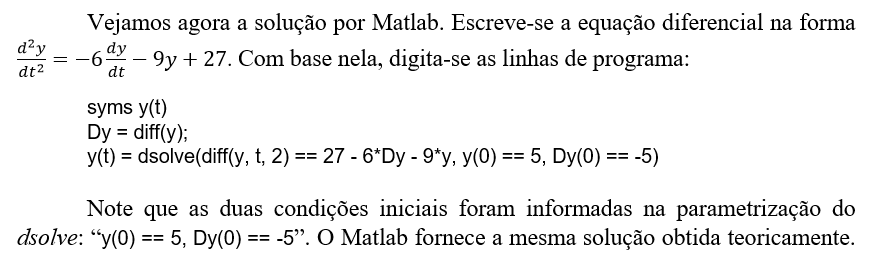 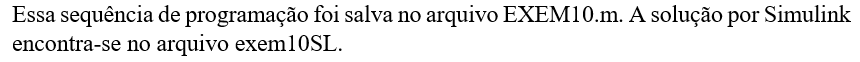 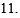 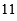 Caso 3: raízes complexas.
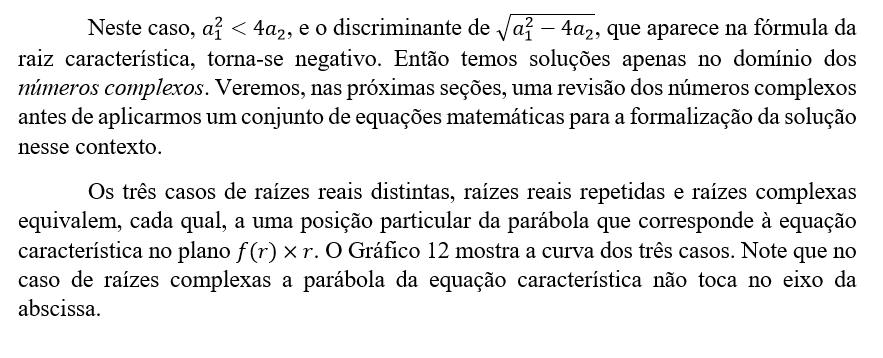 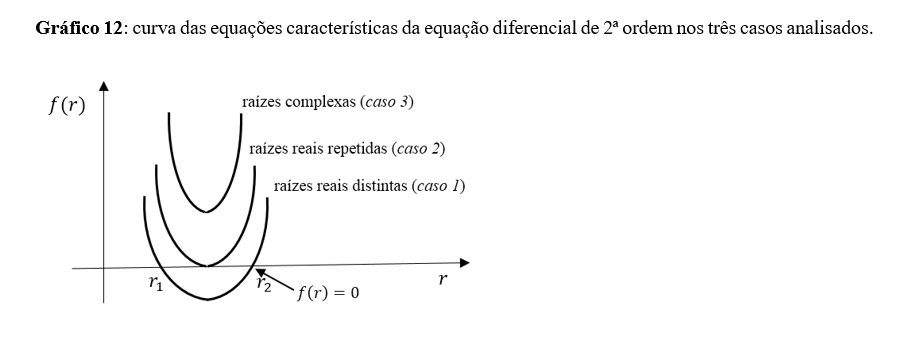 Estabilidade dinâmica de equilíbrio para os casos 1 e 2
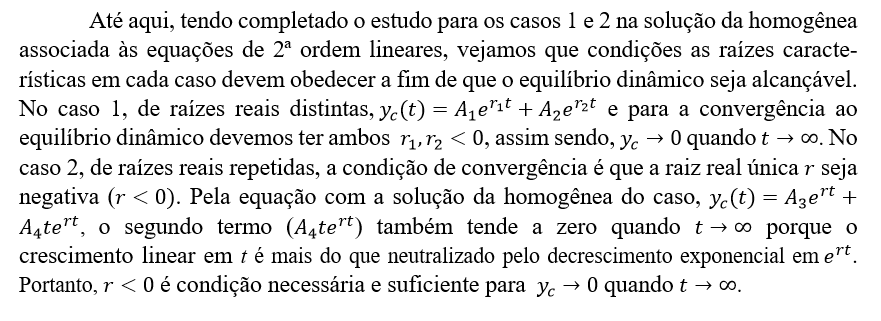